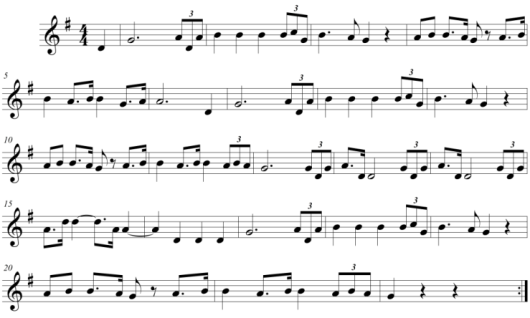 Ponovimo:  OPERA
Kaj je opera?
Kdo nastopa v operi?
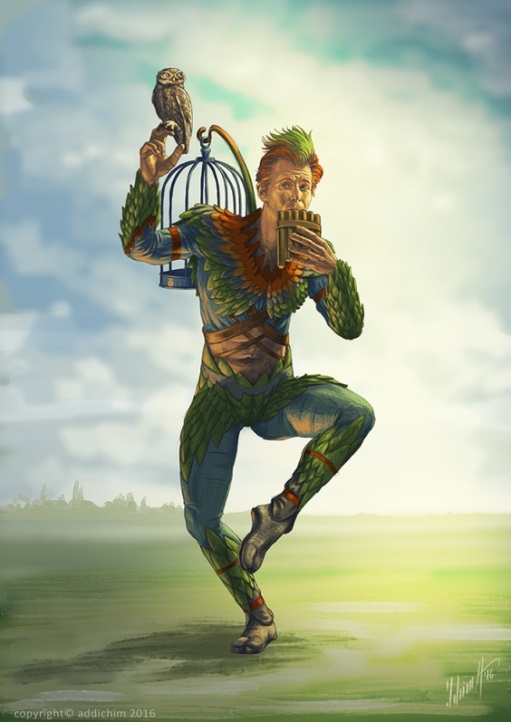 Kako rečemo opernemu besedilu?
Kaj je partitura?
Kdo je skladatelj Čarobne piščali?
Kdo nastopa v operi Čarobna piščal?
Ali je Kraljica noči dobra oseba?
Kdo je Papageno?
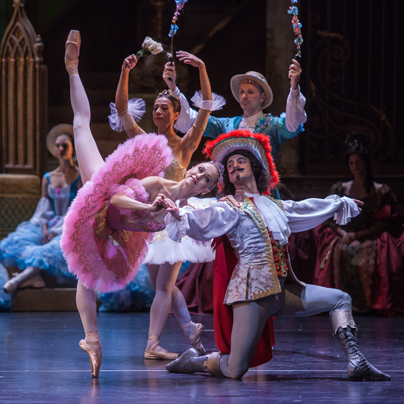 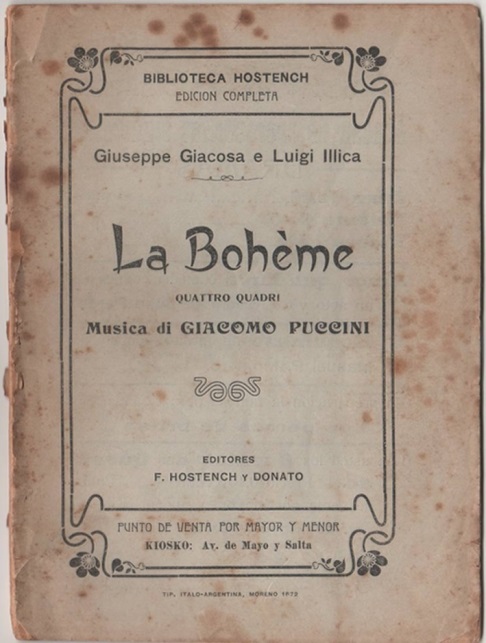 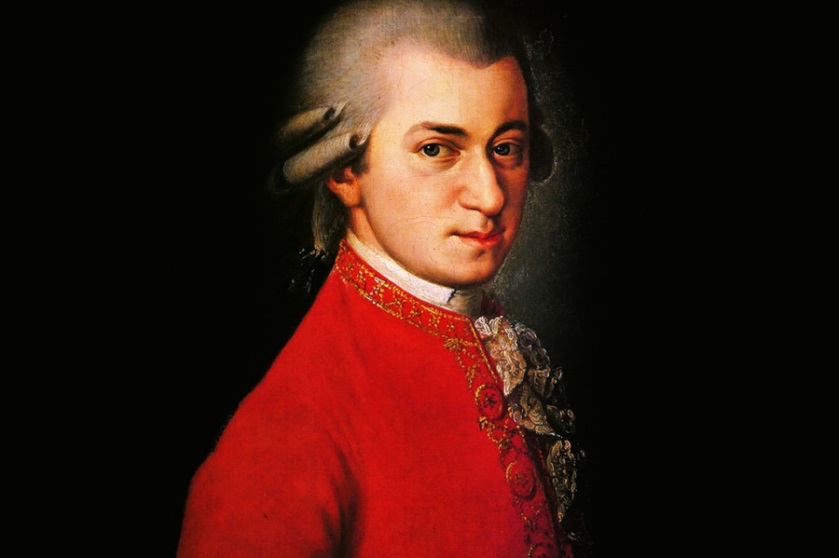 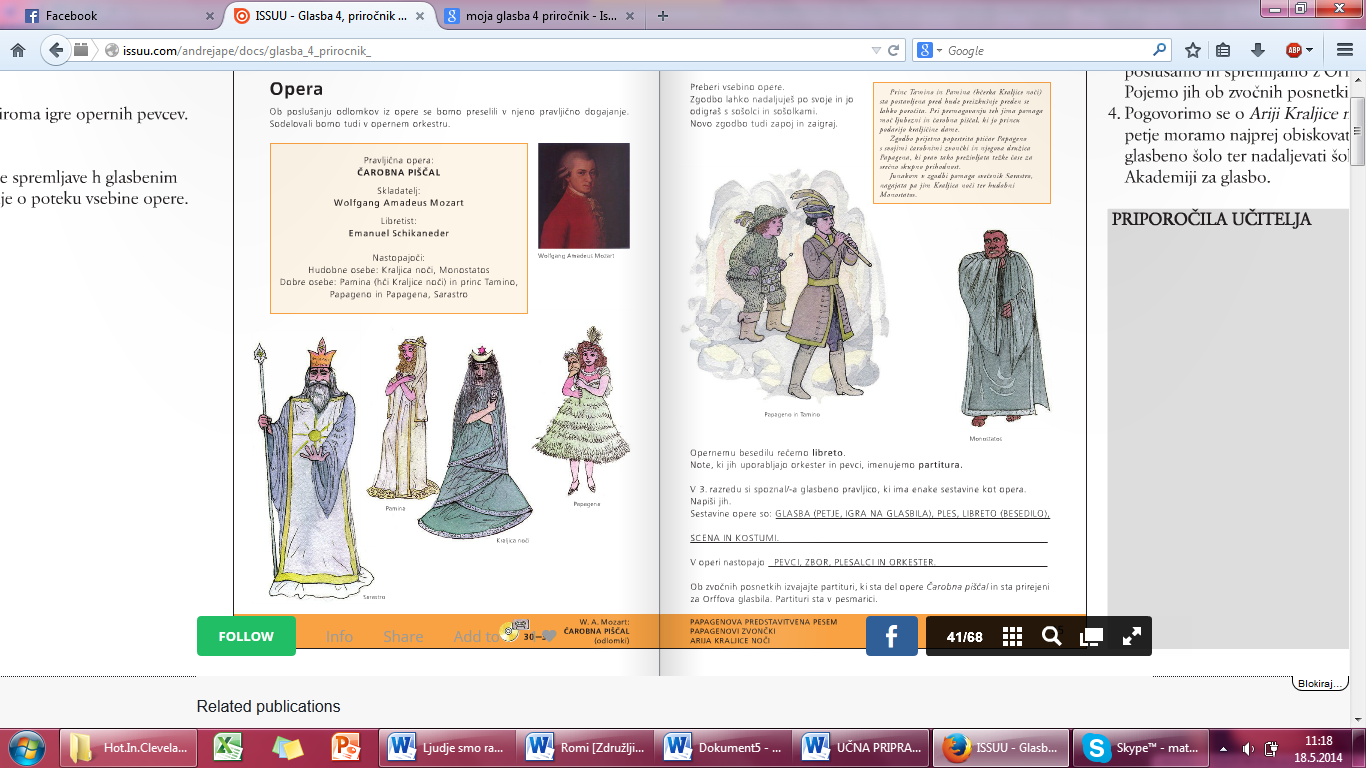 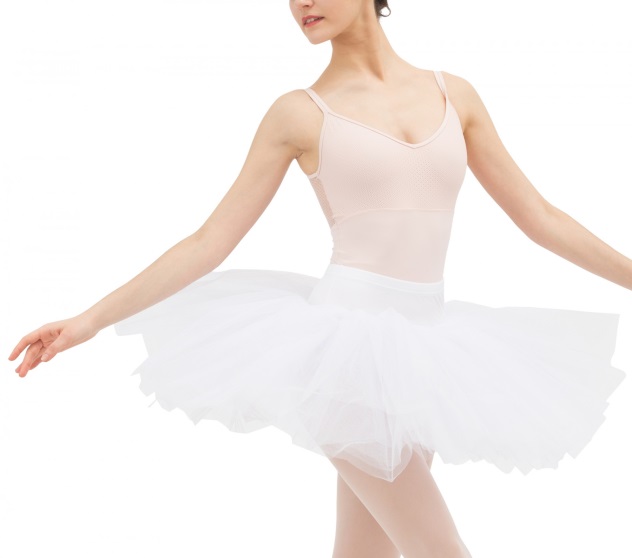 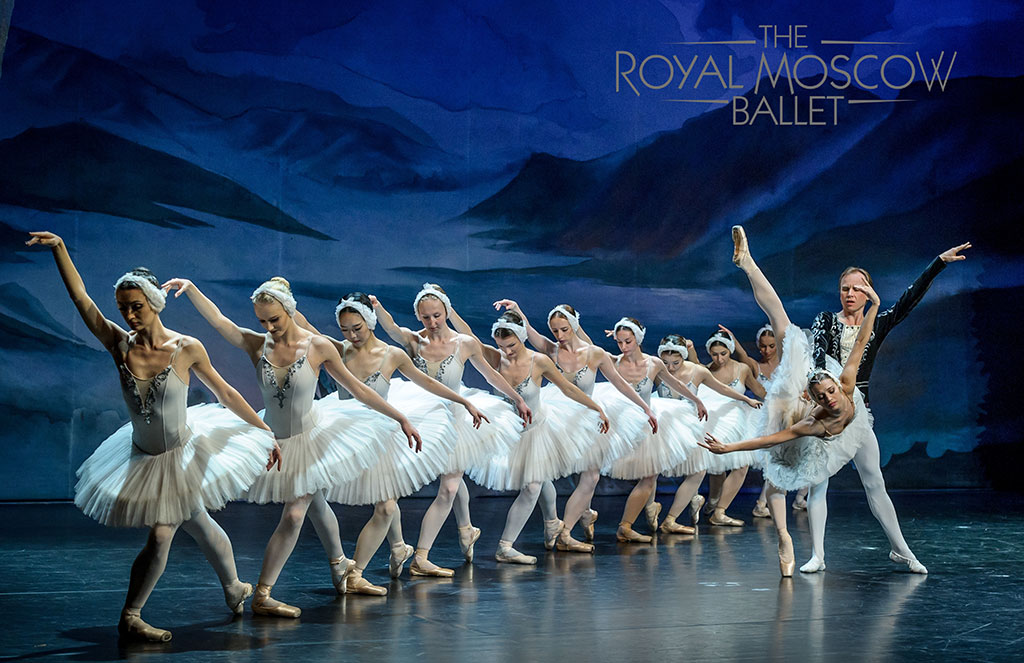 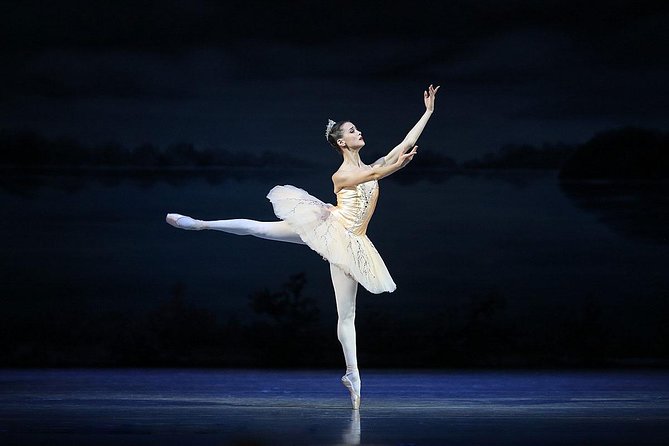 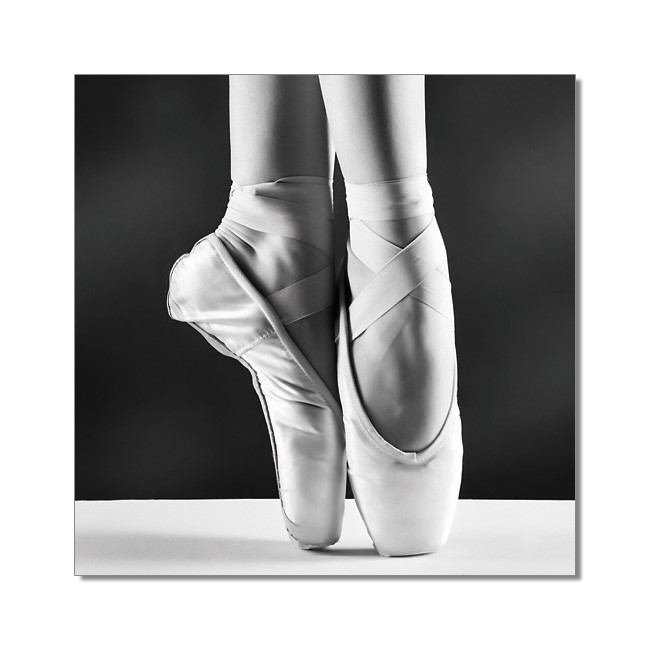 BALET
Pouk na daljavo – GUM4. r. 
21.5.2020
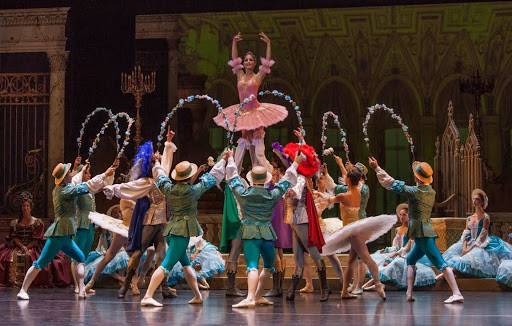 Balet je zelo podoben operi, le da petje zamenja govorica telesa. Balet se je najprej pojavil samo kot del opere in si je tako utrl pot v gledališče.
Baletni plesalci s plesom in mimiko »pripovedujejo« gledalcem zgodbo.
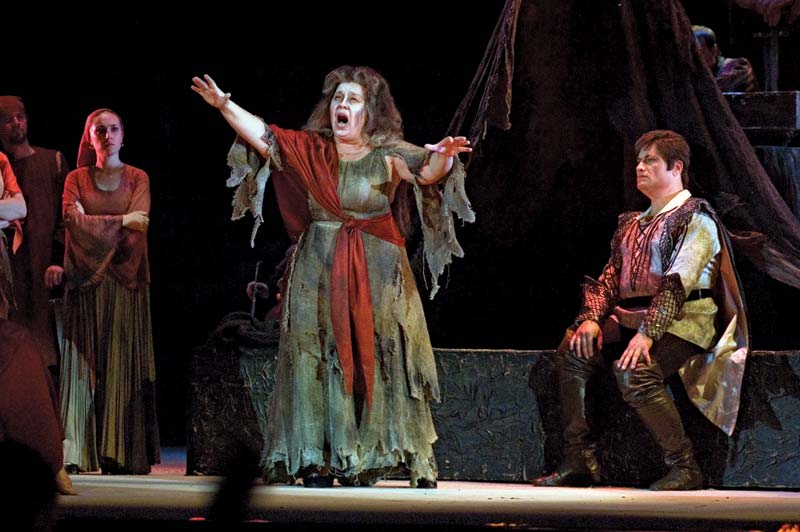 Kaj je BALET?
Balet je glasbeno - gledališka predstava, v kateri plesalci med plesom s posebno govorico gibov izražajo glasbo in različne vsebine.
KOSTUMI
Skladatelj napiše glasbo za balet, koreograf pa načrtuje plesno dogajanje. 

V baletu nastopijo plesalci in orkester.
ZGODBA
SCENA
PLES
GLASBA
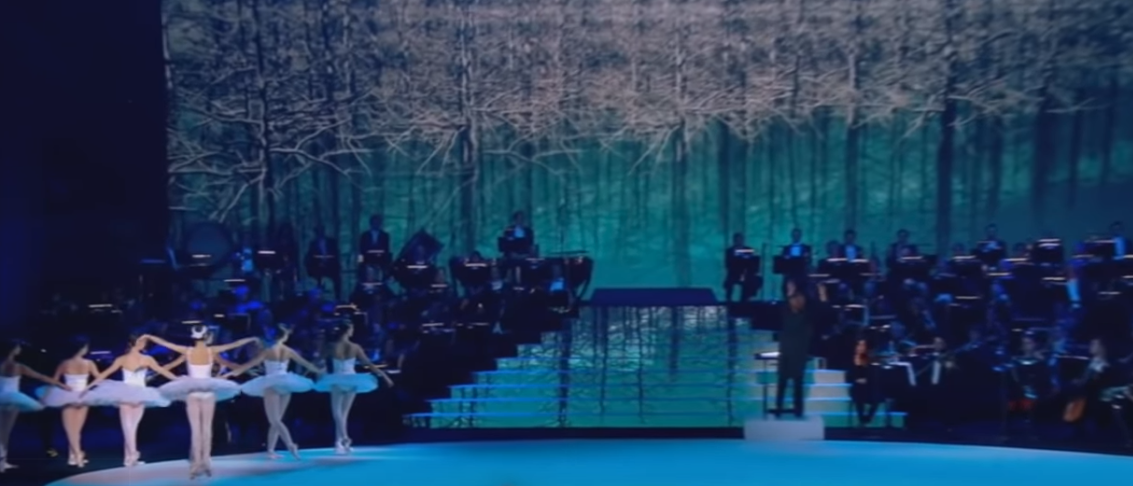 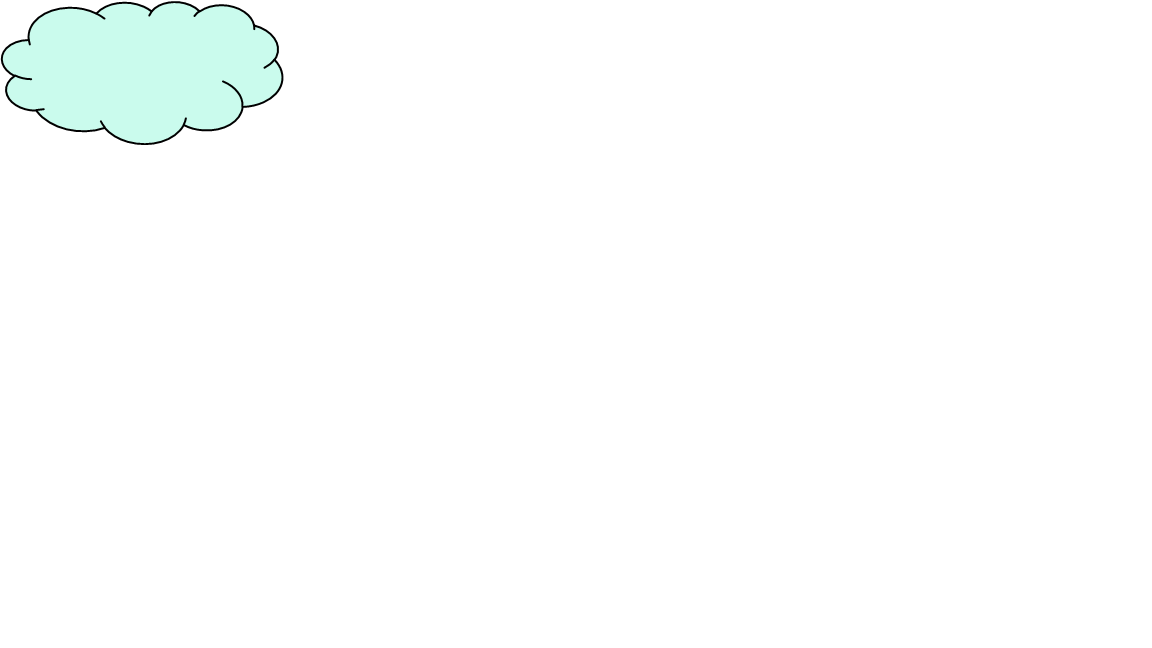 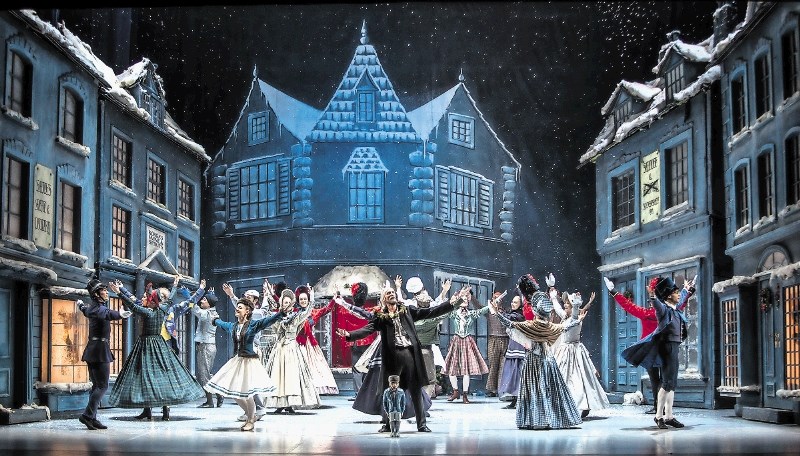 BALET
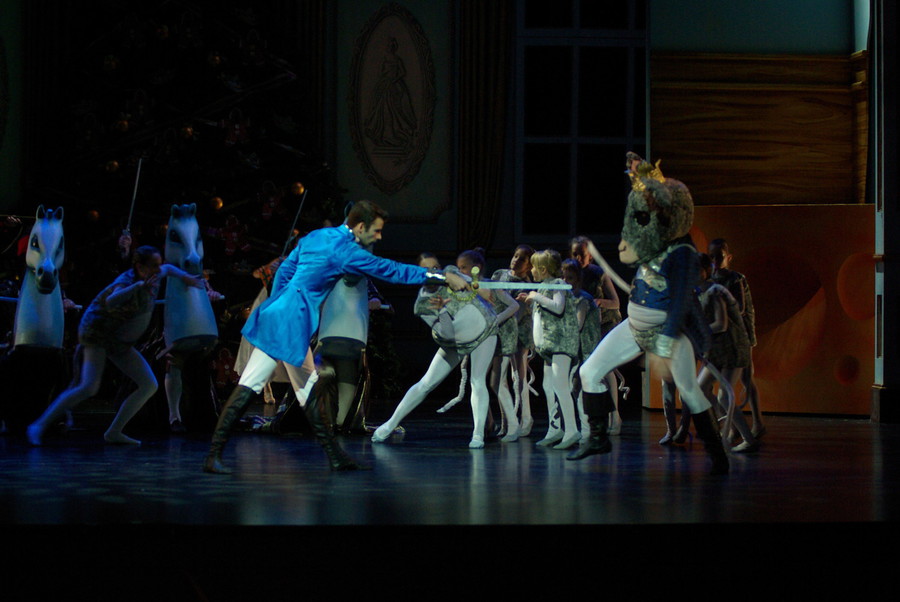 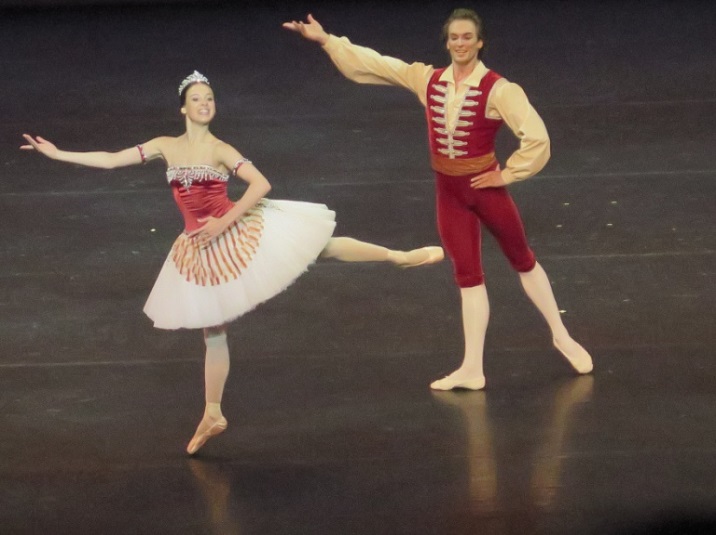 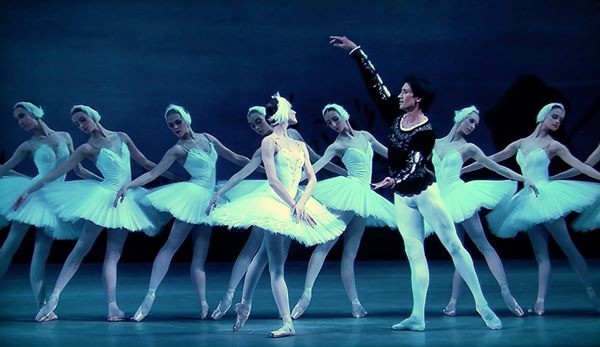 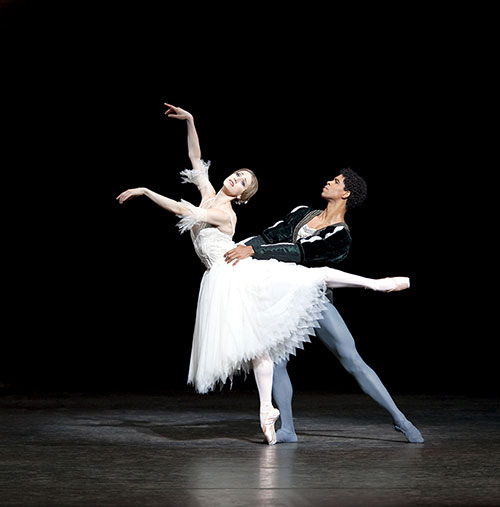 Baletni izrazi
Pas de deux – ples za dva plesalca
Pirueta – obrati na prstih na razne načine
Plie – osnovni gib
Najvidnejša, glavna plesalka v baletni skupini.
Kdo pa je primabalerina?
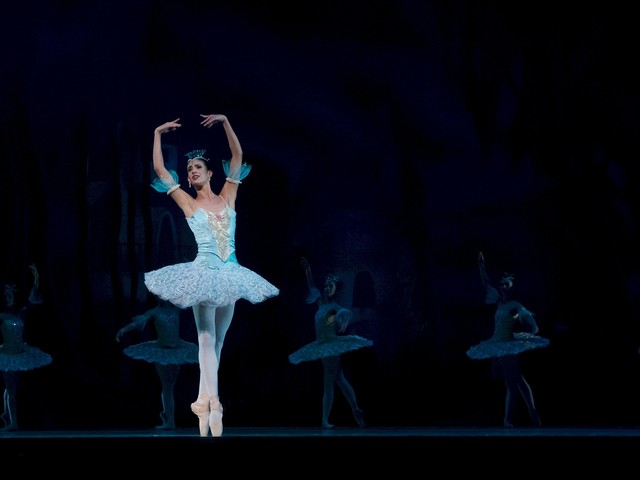 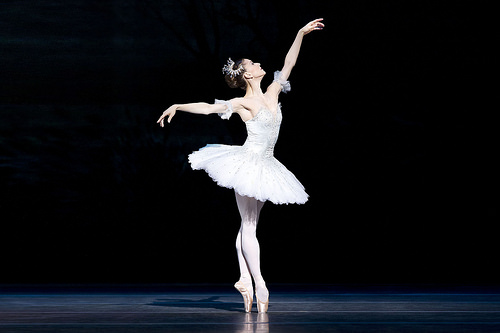 Kaj imajo baletni plesalci in plesalke oblečeno?
Najbolj prepoznavno baletno oblačilo je tutu.
V začetku potrebujejo učenci za balet le osnovna oblačila (triko - oprijet dres, žabe; fantje nosijo pajkice).
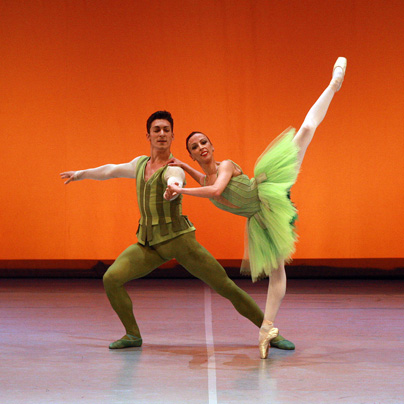 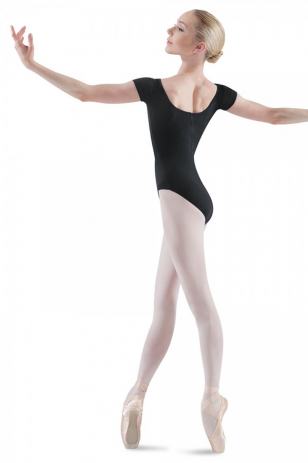 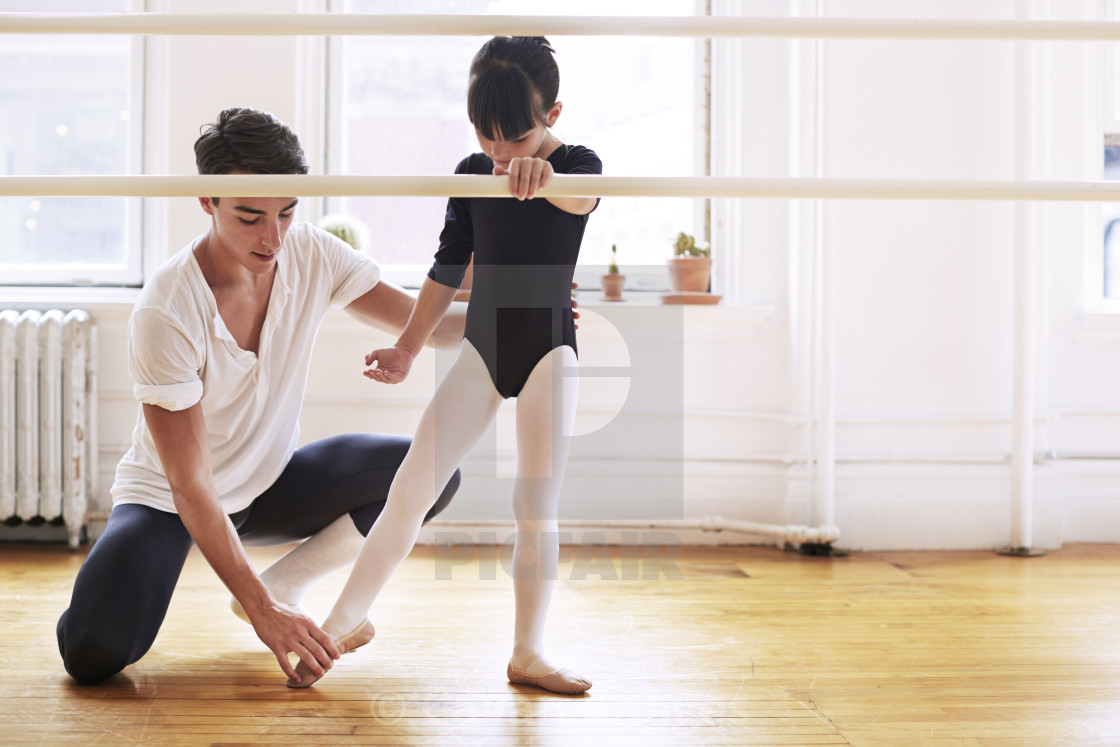 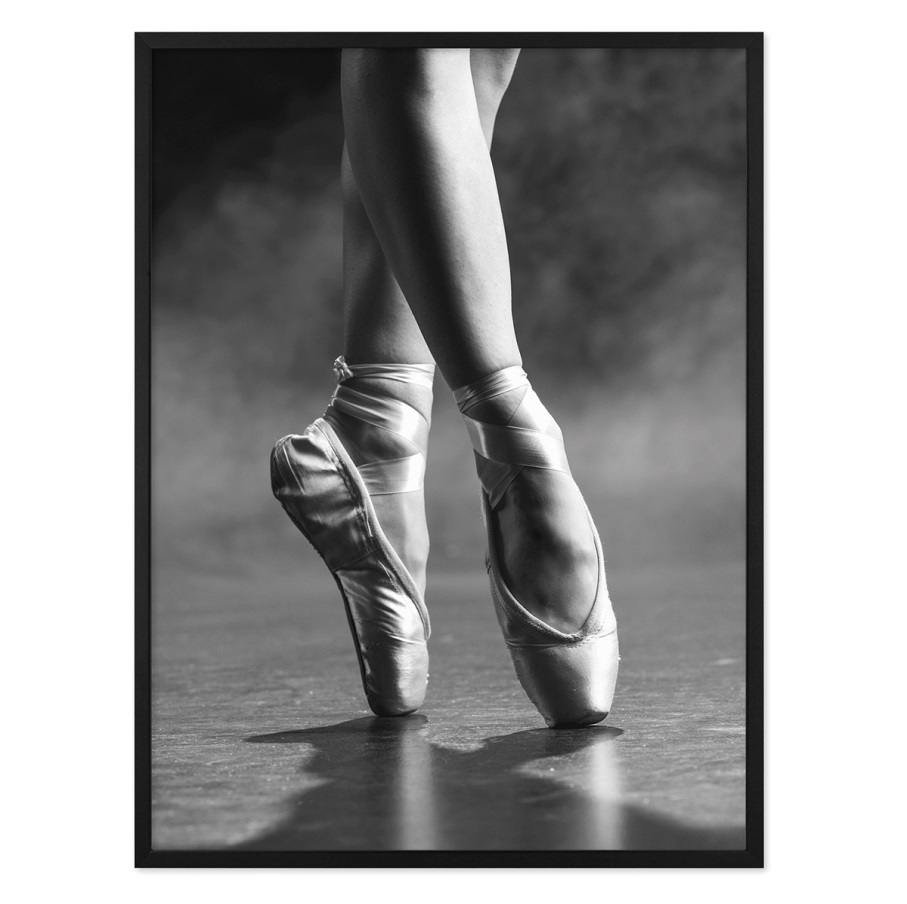 Kaj imajo baletni plesalci in plesalke obuto?
Zelo tanki, mehki in oprijeti copati, ki jih na nogo privezujemo s satenastimi trakovi. 
Za ples en pointes (na konicah prstov) se uporabljajo posebni copatki z ojačano konico.
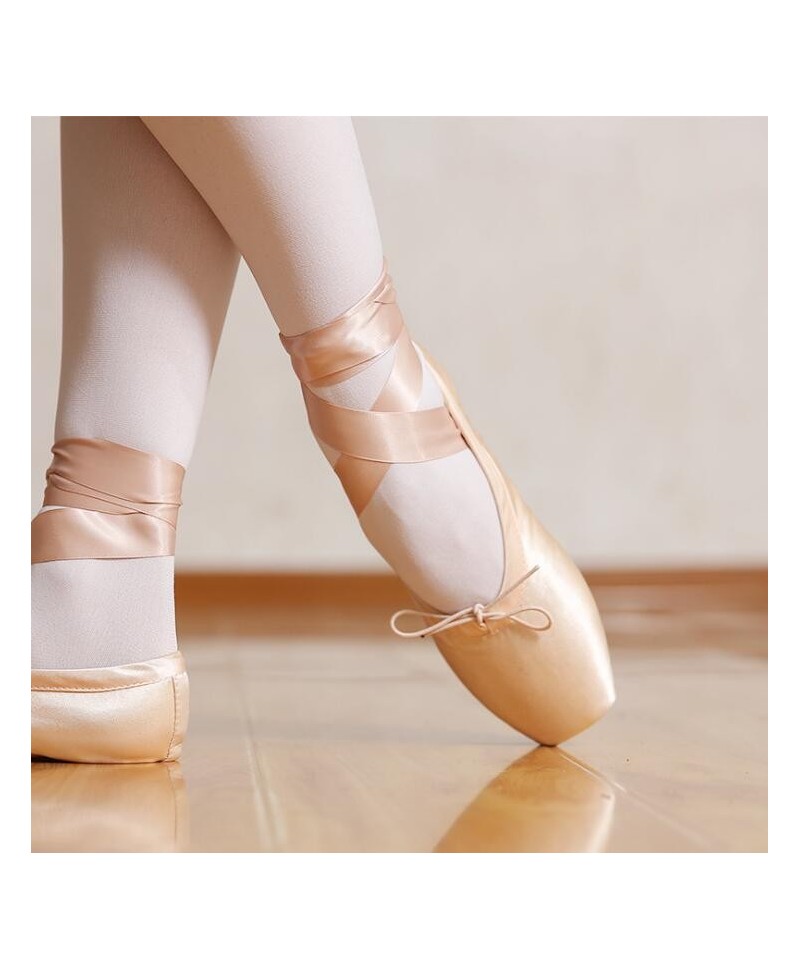 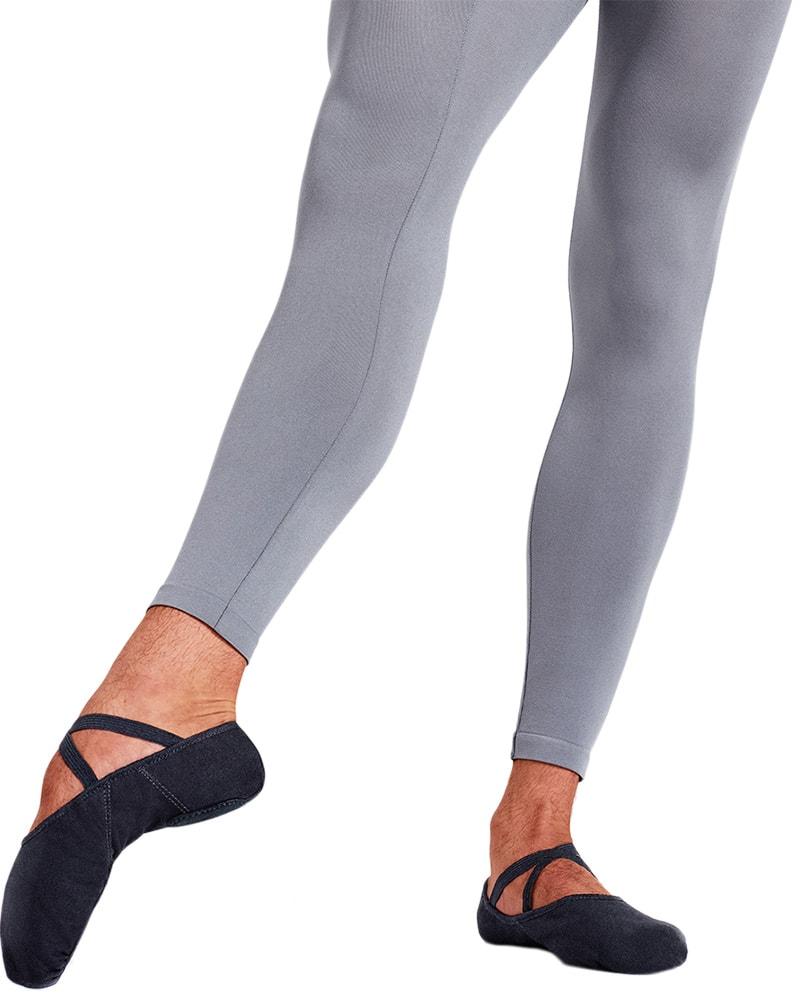 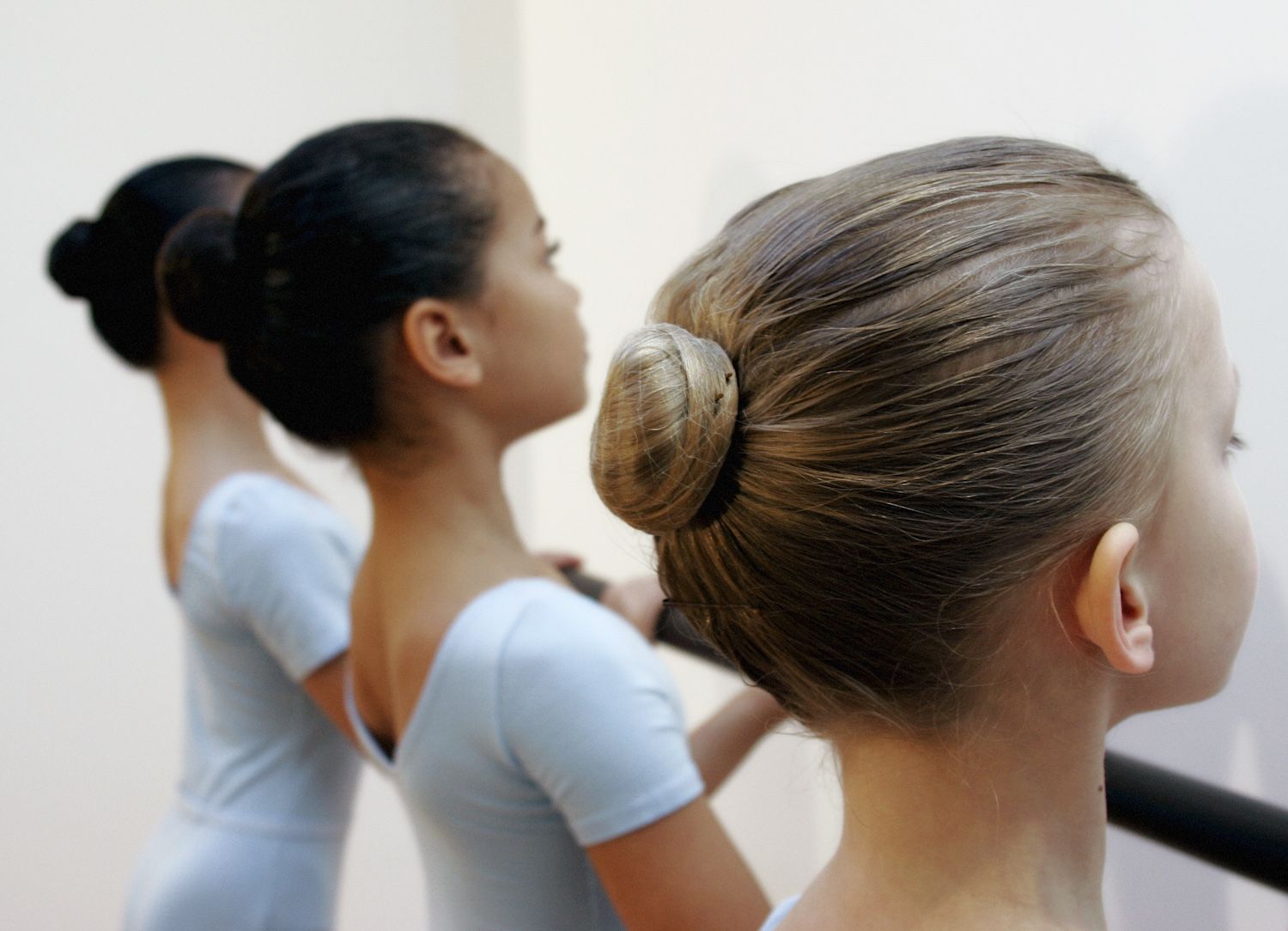 Kakšna mora biti pričeska balerin?
Za balerine je najprimernejša pričeska figa.
Kje plesalci vadijo?
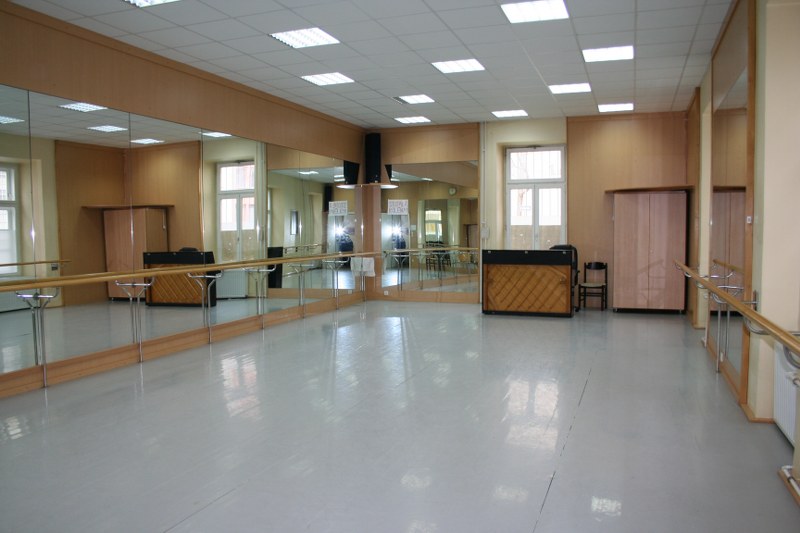 Baletni učilnici pravimo dvorana.

 Opremljena je z drogom in ogledali.

Otroci po navadi začnejo plesati balet pri štirih ali petih letih.
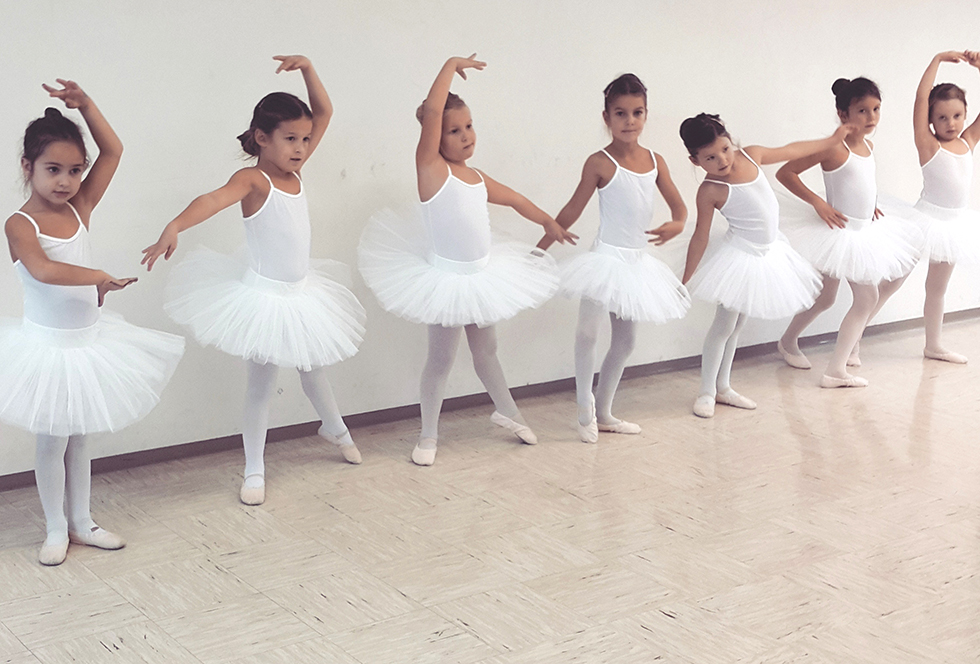 Poznamo pet osnovnih baletnih pozicij:
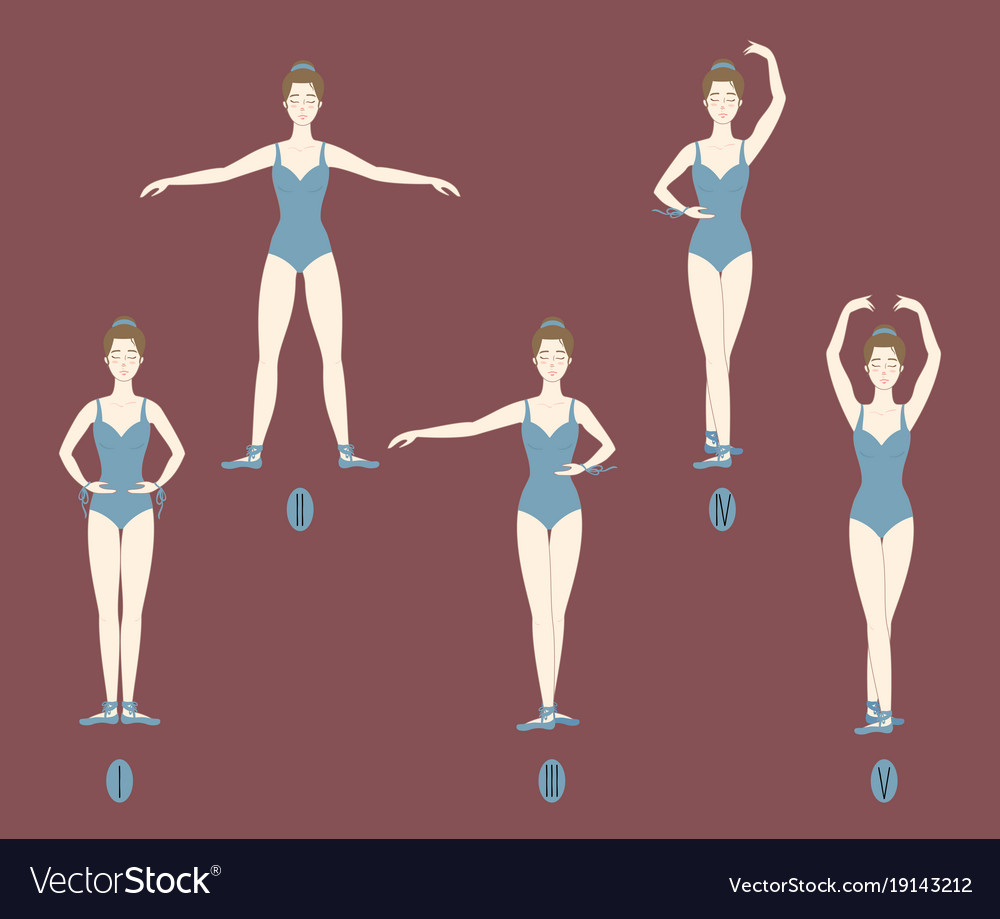 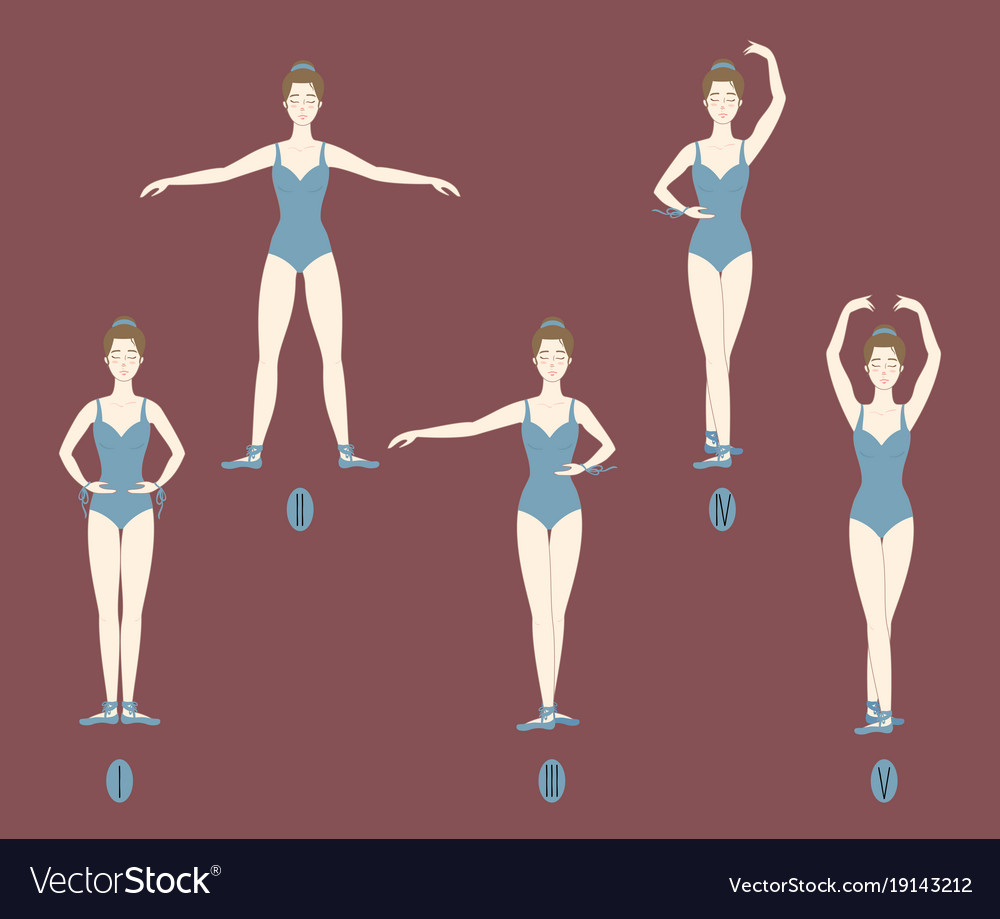 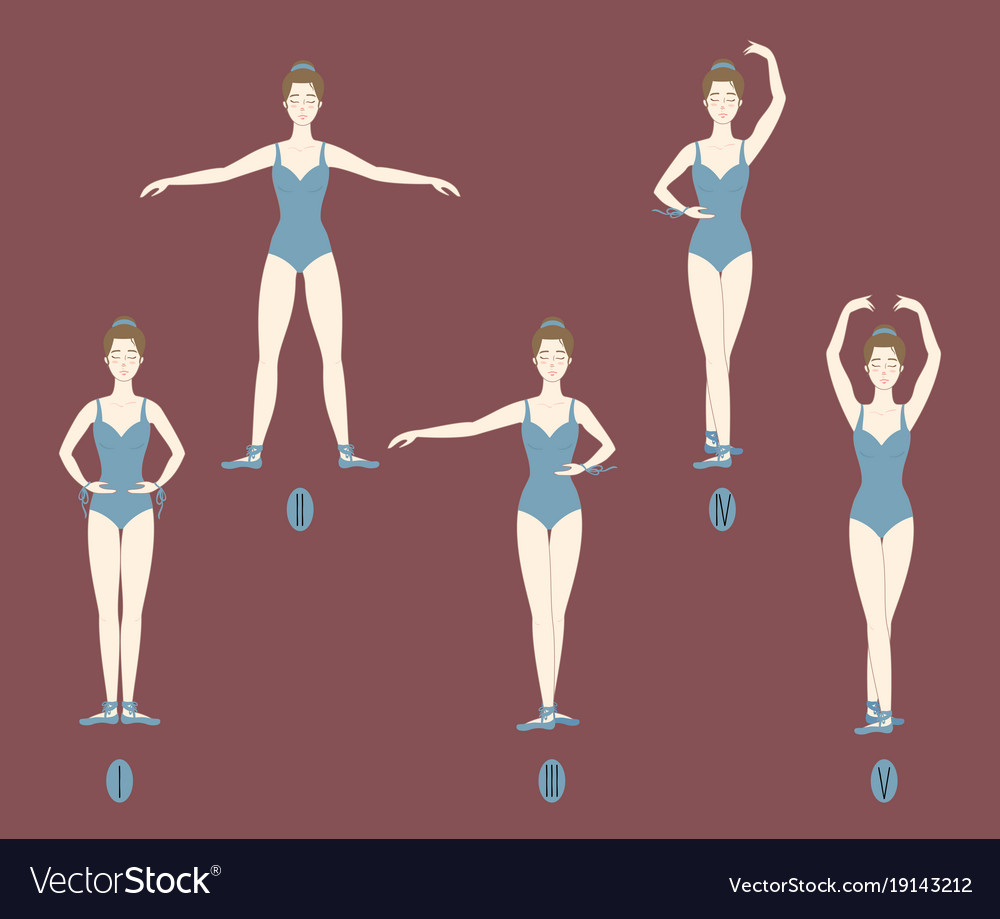 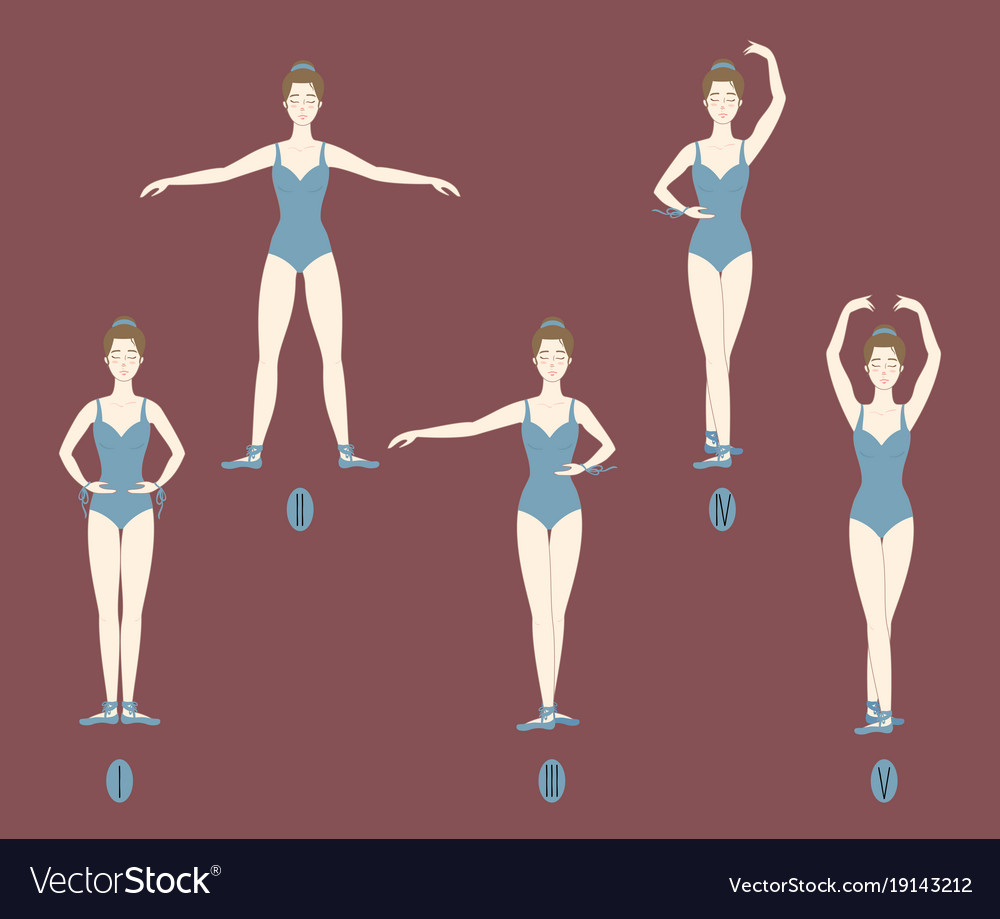 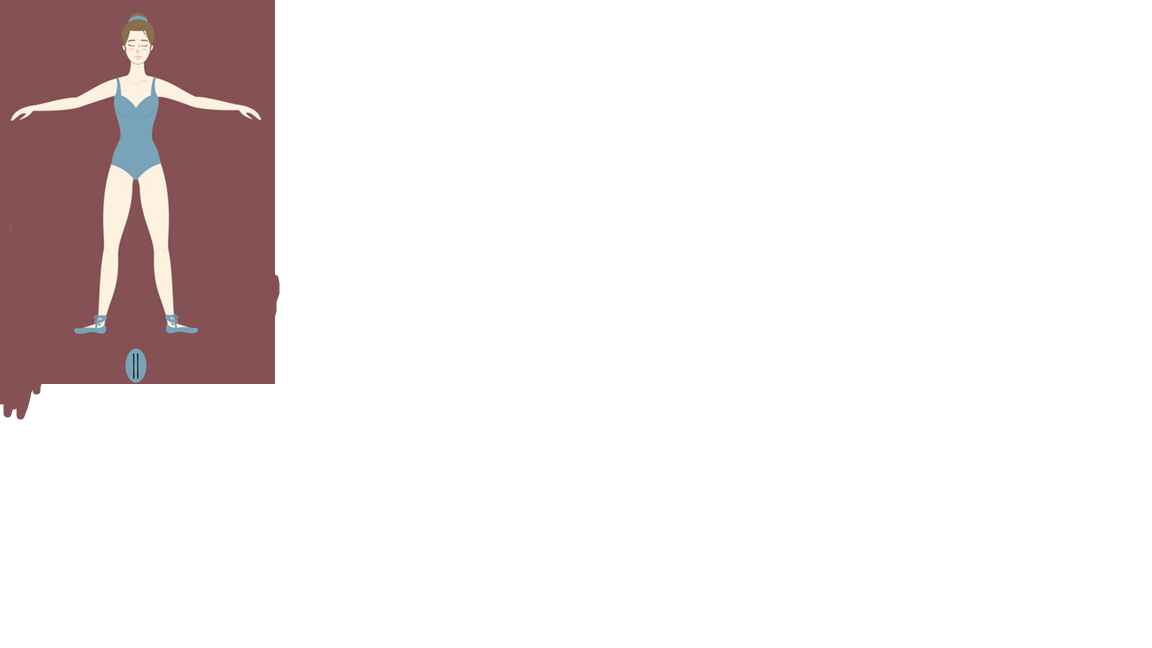 ROMANTIČNI BALET
JAZZ BALET
MODERNI BALET
KLASIČNI BALET
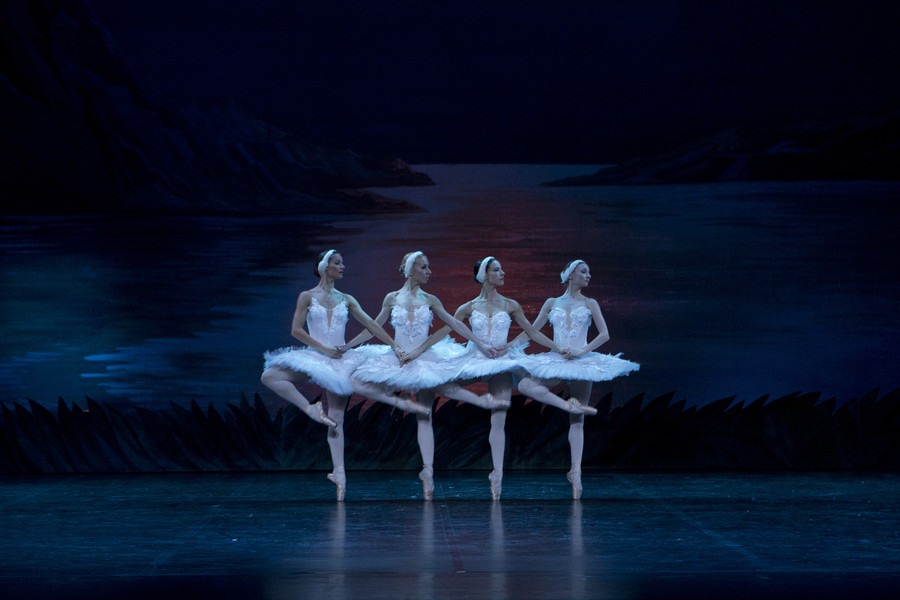 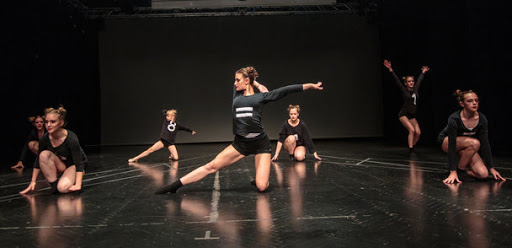 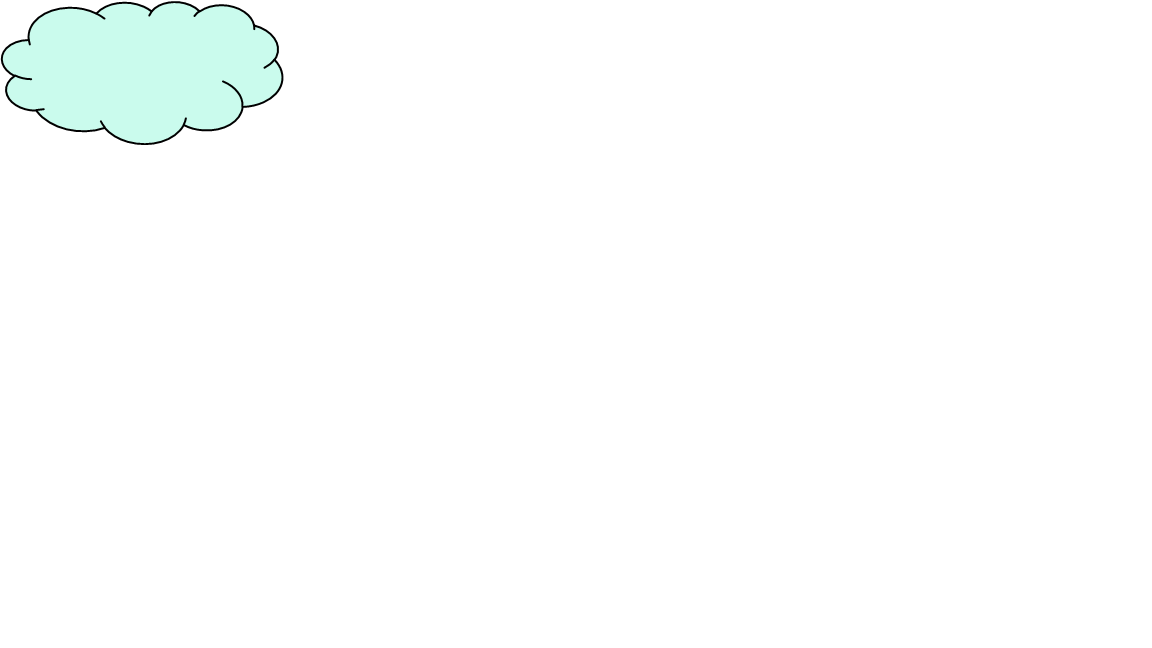 BALET
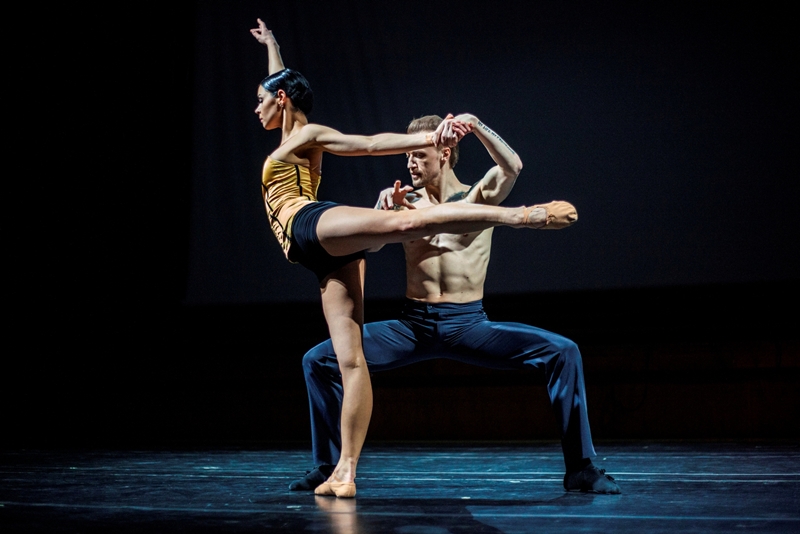 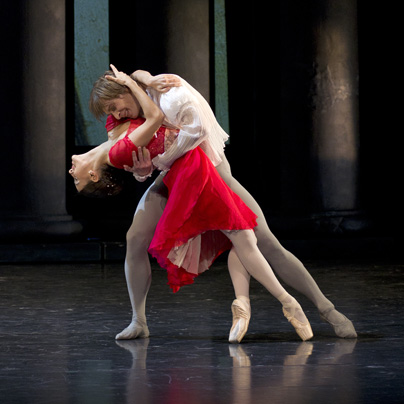 Gisbert Näther: Picko in Packo
Camille Saint-Saëns: Umirajoči labod
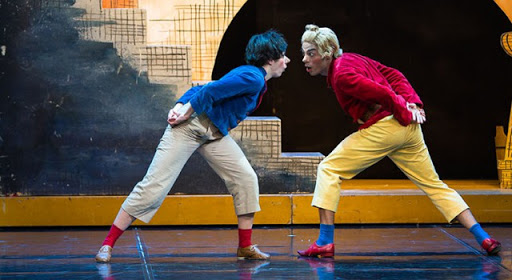 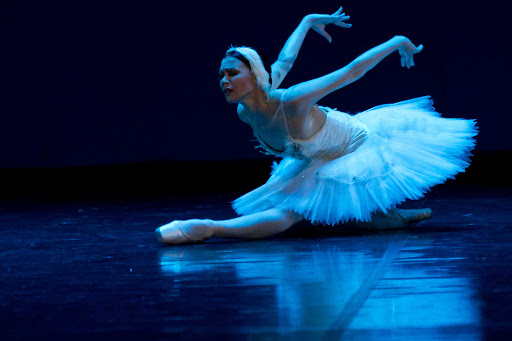 P. I. Čajkovski: Hrestač
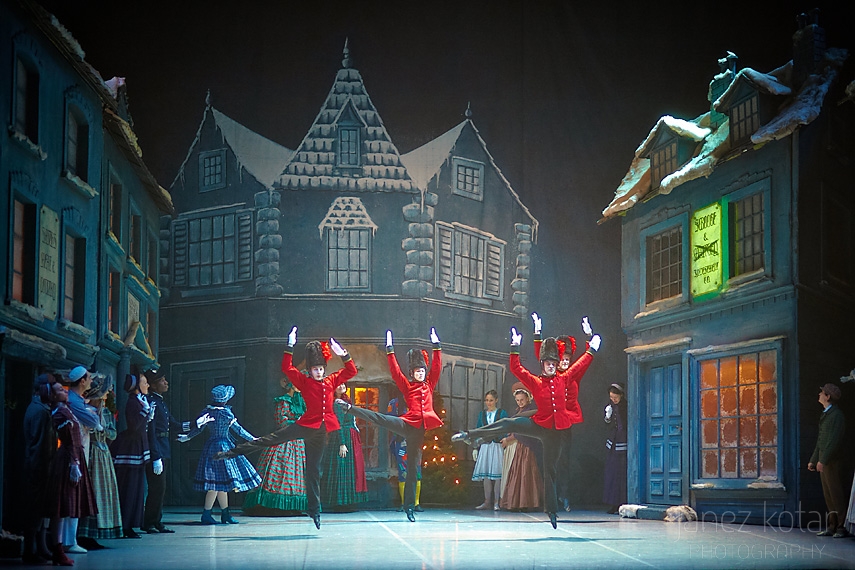 P. Iljič Čajkovski:  Labodje jezero
P. I. Čajkovski: Trnuljčica
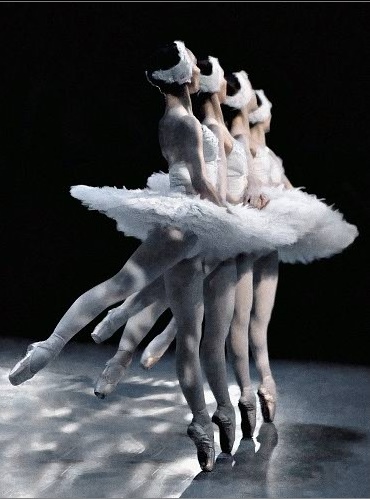 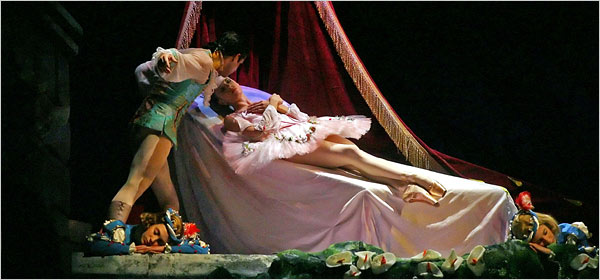 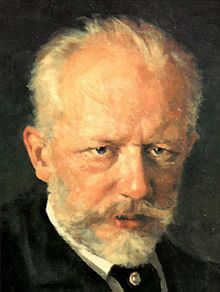 Labodje jezero
Balet je napisal Peter Iljič Čajkovski. 
Nastopajoči:
Hudobne osebe: čarovnik Rothbart in njegova hči Odile
Dobre osebe: lepotica Odette in princ Siegfried
Čajkovski je postal svetovno znan prav zaradi baletov.
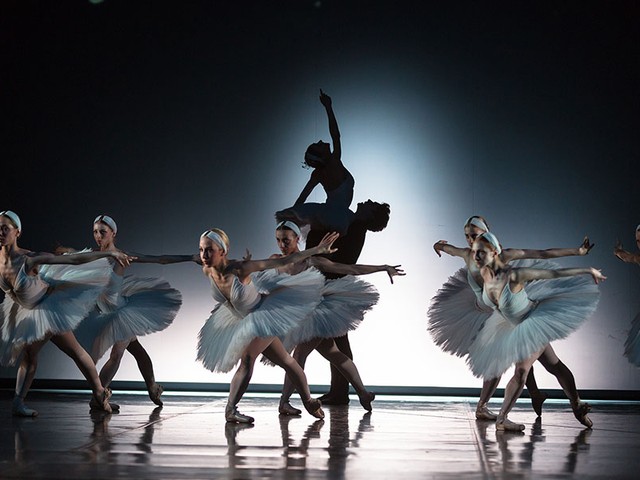 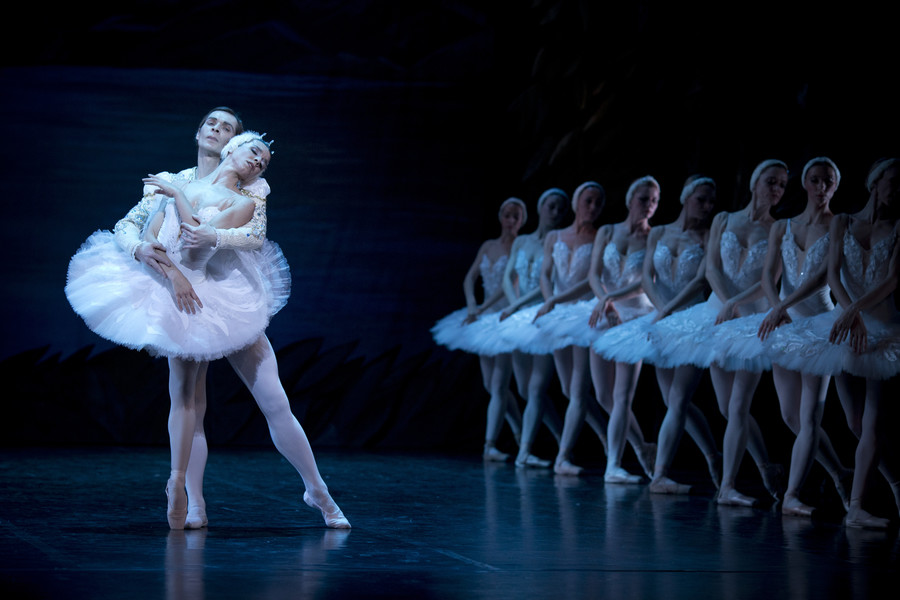 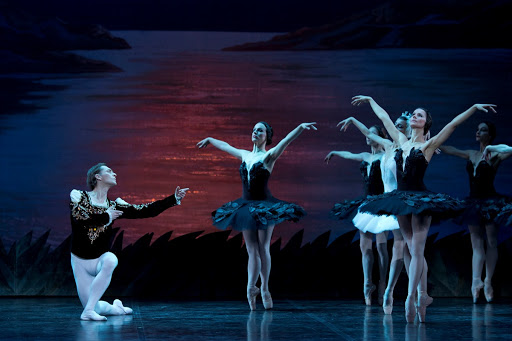 Peter Iljič Čajkovski: LABODJE JEZERO 
Učbenik, str. 22
Libreto:
Prisluhni glasbi iz baleta. 
Balet Labodje jezero
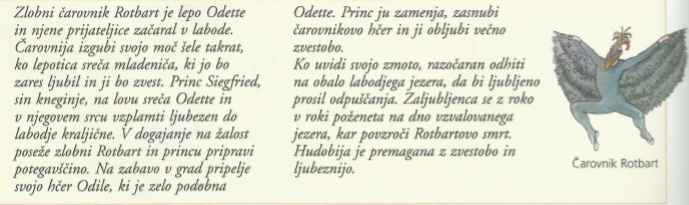 Zapis v zvezek:
Balet

Balet je gledališko delo, namenjeno umetniškemu plesu. 
Sestavljajo ga glasba (igra na glasbila), zgodba, ples, scena in kostumi.
V baletu nastopajo plesalci in orkester. 
Skladatelj napiše glasbo, koreograf pa oblikuje plesno dogajanje.
KVIZ
1. vprašanje
Kaj sestavlja balet?
A pevci, plesalci in orkester
B pevci, zbor, plesalci in orkester
C glasba, zgodba, ples, scena in kostumi
D glasba in ples
Kaj sestavlja balet?
A pevci, plesalci in orkester
B pevci, zbor, plesalci in orkester
C glasba, zgodba, ples, scena in kostumi
D glasba in ples
2. vprašanje
Kdo nastopa v baletu?
A  plesalci, pevci in orkester
B  pevci in plesalci
C  plesalci in orkester
D pevci, zbor, plesalci in orkester
Kdo nastopa v baletu?
A  plesalci, pevci in orkester
B  pevci in plesalci
C  plesalci in orkester
D pevci, zbor, plesalci in orkester
3. vprašanje
Kakšna je naloga skladatelja?
A  skrbi za sceno na odru
B  napiše besedilo
C  oblikuje plesno dogajanje
D  napiše glasbo
Kakšna je naloga skladatelja?
A  skrbi za sceno na odru
B  napiše besedilo
C  oblikuje plesno dogajanje
D  napiše glasbo
4. vprašanje
Kakšna je naloga koreografa?
A  oblikuje plesno dogajanje
B  napiše besedilo
C  skrbi za sceno na odru
D  napiše glasbo
Kakšna je naloga koreografa?
A  oblikuje plesno dogajanje
B  napiše besedilo
C  skrbi za sceno na odru
D  napiše glasbo
5. vprašanje
Koliko baletnih pozicij poznamo?
A   4
B  7
C  5
D  6
Koliko baletnih pozicij poznamo?
A   4
B  7
C  5
D  6
6. vprašanje
Kaj je pirueta?
A  osnovni gib
B   obrati na prstih na razne načine
C  zamah z nogo navzgor
D  plesna dvorana
Kaj je pirueta?
A  osnovni gib
B   obrati na prstih na razne načine
C  zamah z nogo navzgor
D  plesna dvorana
7. vprašanje
Kako delimo balet?
A  klasični, romantični in sodobni
B  klasični, romantični, jazz in moderni
C  klasični, hip hop, rock & roll
D  klasični, ljubezenski, sodobni in etno-jazz
Kako delimo balet?
A  klasični, romantični in sodobni
B  klasični, romantični, jazz in moderni
C  klasični, hip hop, rock & roll
D  klasični, ljubezenski, sodobni in etno-jazz
8. vprašanje
Kdo je primabalerina?
A  najbolj „kulska“ balerina
B  najvišja plesalka
C  glavna plesalka
D  najstarejša plesalka
Kdo je primabalerina?
A  najbolj „kulska“ balerina
B  najvišja plesalka
C  glavna plesalka
D  najstarejša plesalka
9. vprašanje
Kje plesalci vadijo?
A  na tekaški stezi
B  na zunanjem igrišču
C  v telovadnici
D  v dvorani
Kje plesalci vadijo?
A  na tekaški stezi
B  na zunanjem igrišču
C  v telovadnici
D  v dvorani
10. vprašanje
Kako imenujemo najbolj prepoznavno baletno oblačilo?
A  tutu
B  tuta
C  tuti
D  tatu
Kako imenujemo najbolj prepoznavno baletno oblačilo?
A  tutu
B  tuta
C  tuti
D  tatu
11. vprašanje
Kako imenujemo oprijet dres?
A  triku
B  trako
C  tiko
D  triko
Kako imenujemo oprijet dres?
A  triku
B  trako
C  tiko
D  triko
12. vprašanje
Kakšna je obutev baletnih plesalcev?
A  zelo trdi in oprijeti copati  
B  zelo tanki, mehki in oprijeti copati
C  zelo tanki s trdim podplatom
D  mehki copatki z nedrsečim podpalotom
Kakšna je obutev baletnih plesalcev?
A  zelo trdi in oprijeti copati  
B  zelo tanki, mehki in oprijeti copati
C  zelo tanki s trdim podplatom
D  mehki copatki z nedrsečim podplatom
13. vprašanje
Kakšna mora biti pričeska balerin?
A  prosto padajoči lasje
B  lasje speti v figo 
C  lasje speti v čop
D  postriženi na kratko
Kakšna mora biti pričeska balerin?
A  prosto padajoči lasje
B  lasje speti v figo 
C  lasje speti v čop
D  postriženi na kratko
14. vprašanje
Kdo je napisal glasbo za opero Labodje jezero?
A Igor Stravinski
B Franz Schubert
C Wolfgang Amadeus Mozart
D Peter Iljič Čajkovski
Kdo je napisal glasbo za opero Labodje jezero?
A Igor Stravinski
B Franz Schubert
C Wolfgang Amadeus Mozart
D Peter Iljič Čajkovski
15. vprašanje
Kdo nastopa v operi Labodje jezero?
A  čarovnik Rotbart in njegova hči Odile
B  čarovnik Rotar in njegova hči Odile
C  čarovnik Rotbart in njegova hči Odette
D  čarovnica Odette in princ Siegfried
Kdo nastopa v operi Labodje jezero?
A  čarovnik Rotbart in njegova hči Odile
B  čarovnik Rotar in njegova hči Odile
C  čarovnik Rotbart in njegova hči Odette
D  čarovnica Odette in princ Siegfried
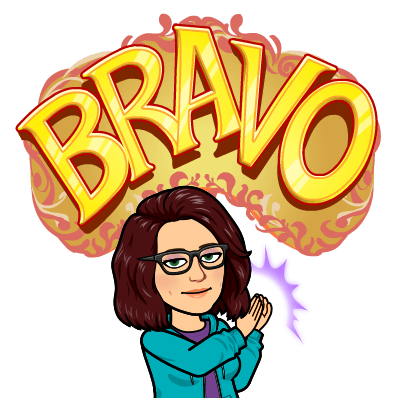